Intro
26.4.2022
Kandidaatin opinnäyteseminaari: Intro
1
Tervetuloa kandidaatinopinnäyteseminaariin!
26.4.2022
Kandidaatin opinnäyteseminaari: Intro
2
Tervetuloa Koe: koe: 2.0:aan!
26.4.2022
Kandidaatin opinnäyteseminaari: Intro
3
Päivän ohjelma
Kandiseminaari-kurssin ja opinnäytteen esittely
Tehtävänannot
Kysymysboksi
26.4.2022
Kandidaatin opinnäyteseminaari: Intro
4
Seminaaritapaamiset tukevat opinnäytetyön suunnittelua ja toteutusta
Syksystä kevääseen kulkeva seminaari kokoontuu viikoittain.
Siihen kuuluu kypsyysnäyte-tekstityöpaja.
Seminaarin ohessa suoritetaan Kirjoitus- ja puheviestintä-kurssit, yht. 3 op.
26.4.2022
Kandidaatin opinnäyteseminaari: Intro
5
Seminaaritapaamiset tukevat opinnäytetyön suunnittelua ja toteutusta
Syksyn tapaamisissa keskitytään opinnäytteessä tarvittaviin tutkimustaitoihin
Vaihtoon lähtijät käyvät seminaaria vain puoli vuotta ja tekevät kandityön tiiviimmässä aikataulussa.
26.4.2022
Kandidaatin opinnäyteseminaari: Intro
6
Seminaari käytännössä
Keskustellaan ja annetaan palautetta
Esitellään omaa työtä toisille sekä ohjaajille työn eri vaiheissa
Tutustutaan toisten projekteihin ja työvaiheisiin
Opponoidaan: perehdytään pienryhmissätoisten projekteihin ja annetaan palautetta, haastetaan, kysellään sekä tuetaan toisia haasteiden edessä.
26.4.2022
Kandidaatin opinnäyteseminaari: Intro
7
Harjoittelemme siis yhdessä luovaan työhön kuuluvia tutkimustaitoja
Tutkiminen
Tietoinen rajaaminen
Näkökulman valitseminen ja siitä kertominen
Näkemysten perusteleminen
Asiantuntevasti viestiminen kirjoittamalla ja myös puhumalla
26.4.2022
Kandidaatin opinnäyteseminaari: Intro
8
Mitä osaan seminaarin suoritettuani?
Viimeistellä itsenäisesti opinnäytetyöni
Arvioida taiteellisen produktion ja tutkimuksellisen kirjoittamisen suhdetta työssäni
Ymmärrän tutkimuksellisen kirjoittamisen konventioita eli käytänteitä, piirteitä ja perinteitä
Lukea kriittisesti
Puolustaa omia argumenttejani eli perustella väitteitäni
Osaan arvioida, eritellä ja esitellä oppimis- ja suunnitteluprosessiani
26.4.2022
Kandidaatin opinnäyteseminaari: Intro
9
Mikä opinnäyte on?
26.4.2022
Intro – Opinnäytteen prosessi
10
Opinnäyte = tutkimustyö + teksti
Opinnäyte keskittyy johonkin visuaaliseen viestintään liittyvään projektiin, menetelmään tai aiheeseen. 
Se koostuu 
produktiosta tai kokonaan teoreettisesta tutkimuksesta 
tutkielmatekstistä 
kypsyysnäytteestä
26.4.2022
Intro – Opinnäytteen prosessi
11
Opinnäyteessä pääsen osoittamaan osaamistani ja asiantuntemustani
oppineisuutta pääaineeni alalla sekä kykyä soveltaa oppimiani tietoja ja taitoja
kykyä analysoida omaa työtäni
valmiuksia tutkimukselliseen ajatteluun ja tutkimuksellisiin työskentelytapoihin aiheeni parissa
hyvää viestintä- ja kielitaitoa
26.4.2022
Intro – Opinnäytteen prosessi
12
Kypsyysnäyte 🇫🇮
Jos koulusivistyskieli on suomi ja työ kirjoitetaan suomeksi, kypsyysnäyte koostuu 
suomenkielisistä tekstipajoista
oman kandityötekstin prosessoinnista.
26.4.2022
Intro – Opinnäytteen prosessi
13
Tukea kirjoittamiseen 💁🇫🇮
Erityistä tukea tarvitsevat suomeksi kirjoittavat opiskelijat voivat varata äidinkielenopettajalta henkilökohtaisen tekstikonsultaation.

Myös kirjoitusklinikka on vaihtoehto.
26.4.2022
Intro – Opinnäytteen prosessi
14
Kypsyysnäyte 🇫🇮 + 🇬🇧
Jos koulusivistyskieli on suomi ja työ kirjoitetaan englanniksi, kypsyysnäytteenä toimii työn suomenkielinen tiivistelmä.
26.4.2022
Intro – Opinnäytteen prosessi
15
Mognadspro 🇸🇪
Om du skriver ditt kandidatarbete på svenska fungerar arbetet också som mognadsprov.
26.4.2022
Intro – Opinnäytteen prosessi
16
Prosessin avainkohdat
Opinnäyte-suunnitelma
Aiheen hyväksyntä
Tekstipaja & kypsyysnäyte
Ilmoittaudutaan erikseen
”Kenraali”
Lähes valmiin työn palautus ja henk. koht. ohjauskeskustelut
Työn esittely-tilaisuus
Työn luovutus tarkastettavaksi
Tilanne-katsaukset
Esitelmä & muiden opponointi
Itsenäinen työ & pienryhmätyöskentely
Produktion edistämistä ja dokumentointia, tutkimista, kirjoittamista, palautteen antoa
26.4.2022
Intro – Opinnäytteen prosessi
17
Aikataulu
Prosessi etenee suunnitelmassa sovitun aikataulun mukaan.
Kandiseminaari tähtää työn valmistumiseen joko loppusyksyllä 2021 tai keväällä 2022.
26.4.2022
Intro – Opinnäytteen prosessi
18
Millainen tekijä olen? Mitä olen tehnyt, mitä haluaisin tehdä? Mitä työni kertoo minusta suunnittelijana?
Tärkeintä on, että teet sellaisen työn, jonka pystyt sen tekemään.
26.4.2022
Intro – Aiheen valinta
19
Millainen on sopiva projekti?
Siitä on helppo innostua 
Haluan puhua siitä muille
Se on selkeästi rajattavissa 
Siitä on olemassa aiempaa referenssimateriaalia, tietoa tai tutkimusta
26.4.2022
Intro – Aiheen valinta
20
Millainen on liian hankala projekti? 🆘
Se vie liian kauas visuaalisen viestinnän parista
Aihe on liian laaja kandityöksi (asiasta pitäisi saada sanottua jotain harkittua ja kiinnostavaa vain noin 10 liuskassa) 
Aiheesta ei löydy lähdekirjallisuutta
Aihe on niin erikoinen,että sinun tai ohjaajan on vaikea liittää sitä mihinkään tunnettuun ilmiöön tai perinteeseen
Aihe ei avaudu sinulle alustavan tarkastelun aikana
Projekti, joka vaatii aivan uusien ja aikaavieven taitojen opettelua
Suhtaudut projektiin liian henkilökohtaisesti tai tunneperäisesti.
26.4.2022
Intro – Aiheen valinta
21
Mikä motivoi?
Tämän osaan parhaiten ja nyt näytän sen! 
Tämä jäi vähemmälle opinnoissa, mutta nyt keskityn siihen!
Tämä on inspiroi ja kiinnostaa,nyt saan vihdoin syventyä siihen!
Haluan kerrankin tehdä jotain omaa!
Haluan tarkastella itseäni suunnittelijana! 
Tämä on nähdäkseni alallamme tärkeä ja ajankohtainen asia, mutta siitä ei puhuta tarpeeksi!
.. ja tämä kaikki kahden asiantuntevan ohjaajan ja opiskelutovereiden rakastavan sparrauksen siivittämänä!
26.4.2022
Intro – Aiheen valinta
22
Rajaus tarkentuu koko projektin ajan
Mitä paremmin rajaa, sitä selkeämpää tiedon hakeminen on ja sitä kiinnostavampaa pohdintaa saa aikaan
Rajaus vaikuttaa suoraan projektin selkeyteen ja laajuuden hallitsemiseen
26.4.2022
Intro – Aiheen valinta
23
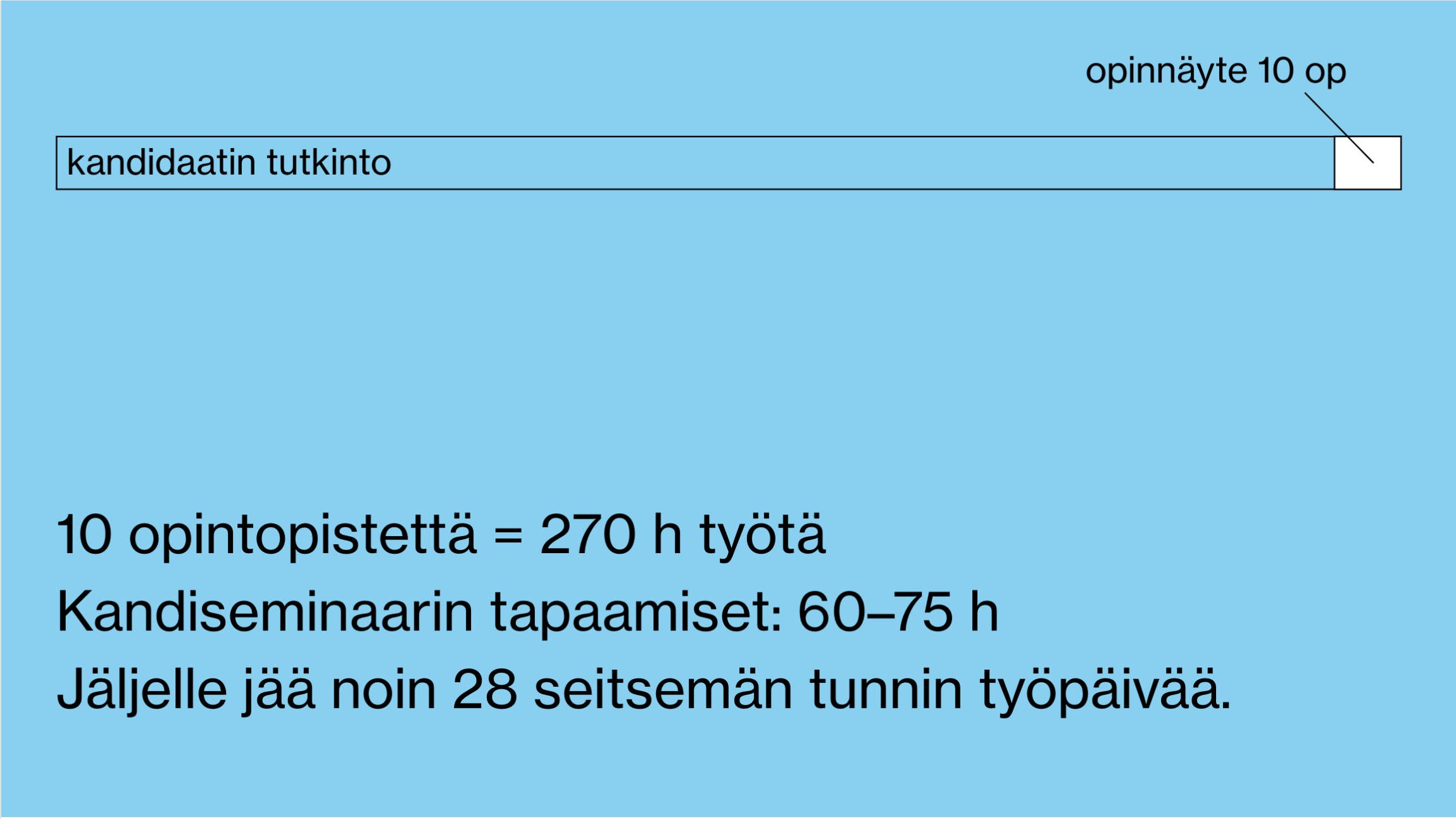 26.4.2022
Tutkielma opinnäytteessä
24
Opinnäyte = tutkimus+tutkielma
26.4.2022
Intro – Opinnäytteen muoto
25
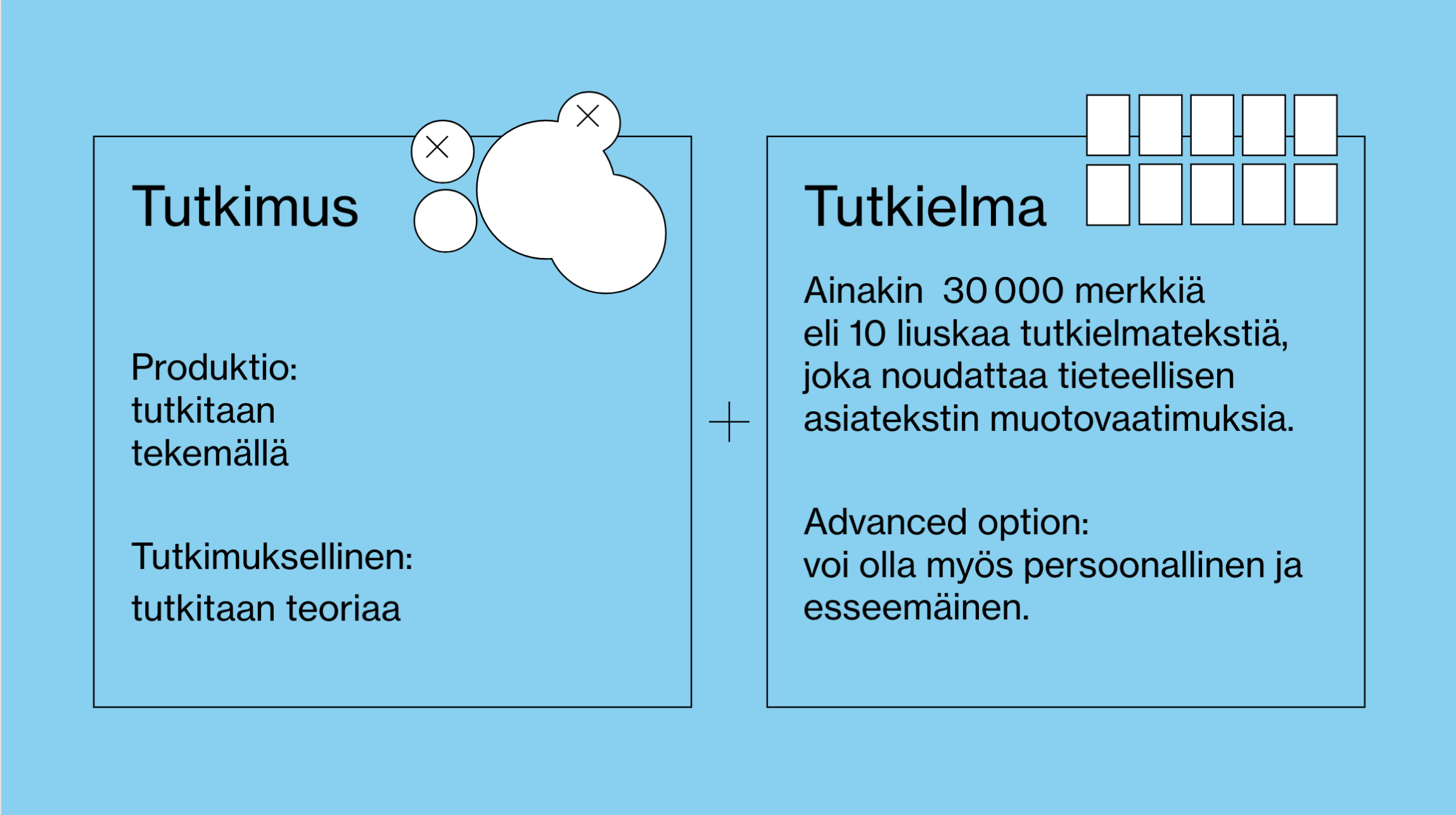 26.4.2022
Tutkielma opinnäytteessä
26
Produktiopohjainen työ
Omaehtoinen työ: tutkitaan omaa suunnitteluprosessia
Asiakastyö: tutkitaan suunnittelu-prosessia asiakkaan osuus huomioiden
Tutkielmateksti voi olla raporttimainen ja keskittyä prosessin ja tulosten näyttävään esittelyyn.
26.4.2022
Intro – Opinnäytteen muoto
27
Produktion taustatutkimus
Projektin taustoittaminen: 
Mihin tyylilajiin, asiayhteyteen tai perinteeseen työ liittyy?
Mitä minun pitää tietää/osata, että voin tehdä työn hyvin ja kertoa siitä vakuuttavasti?
Valitaan näkökulma: aiheen rajaaminen ja tutkimuskysymys
Taustatutkimus hyödyntää 
lähdekirjallisuutta ja
muiden vastaavien töiden esittelyä ja analysointia(esim. esikuva-analyysi eli benchmarkkaus)
26.4.2022
Intro – Opinnäytteen muoto
28
Prosessita kerrotaan raporttimaisesti ja tulokset esitellään näyttävästi
Työskentelyn aikana olennaista on kokeileminen, työstäminen, prosessin työvaiheiden dokumentointi ja työpäiväkirjan pitäminen
Syntyneen materiaalin perusteella kirjoitetaan jäsennelty raporttiteksti, jossa esitellään ja perustellaan työn olennaisimmat vaiheet ja oivallukset
Samalla myös arvioidaan ja pohditaan omaa onnistumista ja tavoitteiden toteutumista. 
Prosessikuvia näkyviin!
Työn valmiit tulokset esitellään näyttävästi
Lopuksi tehdään yhteenveto, arvioidaan tavoitteiden toteutumista, tehtyjä valintoja ja työn merkitystä
26.4.2022
Intro – Opinnäytteen muoto
29
Produktion ja tutkielman suhde
Määritellään joka työssä erikseen. 
Yleensä pyritään kuitenkin siihen, että produktio on pääosassa. 
Korosta produktiostasi niitä puolia, joita haluat opinnäytteessäsi arvioitavan.
26.4.2022
Intro – Opinnäytteen muoto
30
Tutkimuksellinen työ
Tutkielmateksti on produktio-opinnäytettä laajempi, noin 45 000 merkkiä (15 liuskaa)
Tutkimuspainotteinen
26.4.2022
Intro – Opinnäytteen muoto
31
Tutkimuksellinen työ on kokonaan kirjallinen
Kokonaan kirjallinen työ, joka nojaa selkeästi tutkimuksellisen kirjoittamisen konventioihin
Valitaan näkökulma: aiheen huolellinen rajaaminen ja selkeä tutkimuskysymys 
Käytetään runsaasti lähdekirjallisuutta, hyödynnetään mahdollisesti muitakin tutkimusmenetelmiä, esitellään ja analysoidaan kerättyä aineistoa
Olennaista on yhdistellä tietoa sujuvaksi ja perustelluksi kokonaisuudeksi
Yhteenvetoja, kiteytyksiä, ehkä jopa päätelmiä
Advanced option: esseemuotoinen tutkielma on harkittu ja jäsennelty, mutta aihetta käsitellään luovasti ja persoonallisesti pohdiskellen.
26.4.2022
Intro – Opinnäytteen muoto
32
Teen sellaisen opin näytteen, jonka pystyn oikeasti tekemään.
Teen kunnollisen työn suunnitellussa ajassa. 
En tee tästä liian suurta projektia. Ymmärrän opinnäytteen juuri opinnäytteeksi, jossa on aina myös vajavaisuuksia. 
Kaikkea ei tarvitse panostaa tähän yhteen ja samaan työhön. 
Tiedostan, että tutkimukseni on vain yksi näkökulma aiheeseen. 
Asetan itselleni realistiset (matkan varrella päivittyvät) tavoitteet, ja täytän ne.
26.4.2022
Intro – 6 hyvää päätöstä
33
Luettavaa
Hirsjärvi, Remes, Sajavaara: Tutki ja kirjoita
Varto: Taiteellinen tutkimus
Hurtig ym. (toim.): Ajattele itse!
kielijelppi.fi
Kotimaisten kielten keskus Kotuskotus.fi/ohjeet/kielitoimiston_ohjepankki
Kirjoittajan työkalupakki blogs.helsinki.fi/kirjoittajantyokalupakki
26.4.2022
Intro – Luettavaa
34
Tehtävät
26.4.2022
Intro – Tehtävät
35
1. tehtävä, DL 20.5.
Tee muistiinpanot yhdestä 18.5. esitettävästä kandityöstä.
Esittelytilaisuus on siis 18.5. klo 9.15 alkaen. 
Lähetämme kutsun ja linkin teilleennen tilaisuutta.
Ellet pääse esittelytilaisuuteen, ilmoita siitä meille. Valitse yksi keräämistämme opinnäytetöistä, lue se, ja tee muistiinpanot sen pohjalta.
Kirjoita muistiin ainakin:
Työn tekijä ja aihe.
Tutkimusongelma/-kysymys, eli se, mitä tekijä tutkii.
Miten aihetta on tutkittu.
Kerro lopputuloksesta. Mitä johtopäätökset ovat?
Lataa muistiinpanosi MyCoursesiin Tehtävät-osion palautuskansioon 20.5. mennessä.
26.4.2022
Intro – Tehtävät
36
2. tehtävä, DL 31.5.
Opinnäytesuunnitelman hahmottelua
Tee mahdollisesta opinnäytetyöstäsi lyhyt tiivistelmä. Kyseessä on harjoitussuunnitelma, joka saa sisältää vielä keskeneräistä pohdintaa!
Kerro aiheestasi ja siitä, mikä sai sinut kiinnostumaan siitä. Mitä tahdot tehdä, tarkastella, oppia, pohtia, ymmärtää, saavuttaa?
Pohdi, minkälaisen produktion voisit tehdä, jos teet produktion.
Kerro, mitä voisit tutkia kirjallisessa osiossa tai kokonaan tutkimuksellisessa työssäsi. 
Etsi referenssikuvia ja näytä luonnoksia, jos niitä jo on. Voit halutessasi tehdä moodboardin.
Karkea aikataulu, jossa aiot työn toteuttaa. Esim. kuukauden tarkkuudella: missä kuussa teet mitäkin työvaihetta. 
Palauta tehtävä MyCoursesiin Tehtävät-osion palautuskansioon viimeistään 31.5.
26.4.2022
Intro – Tehtävät
37
Kiitos!
anni.s.tolvanen@aalto.fipenni.osipow@aalto.fi
26.4.2022
Kandidaatin opinnäyteseminaari: Intro
38